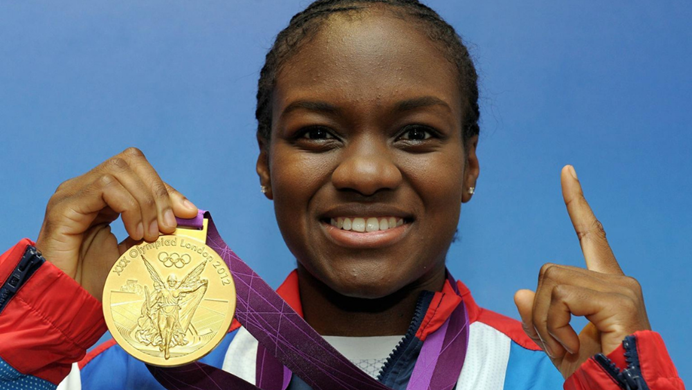 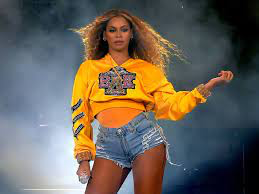 Black History  
Season 2023
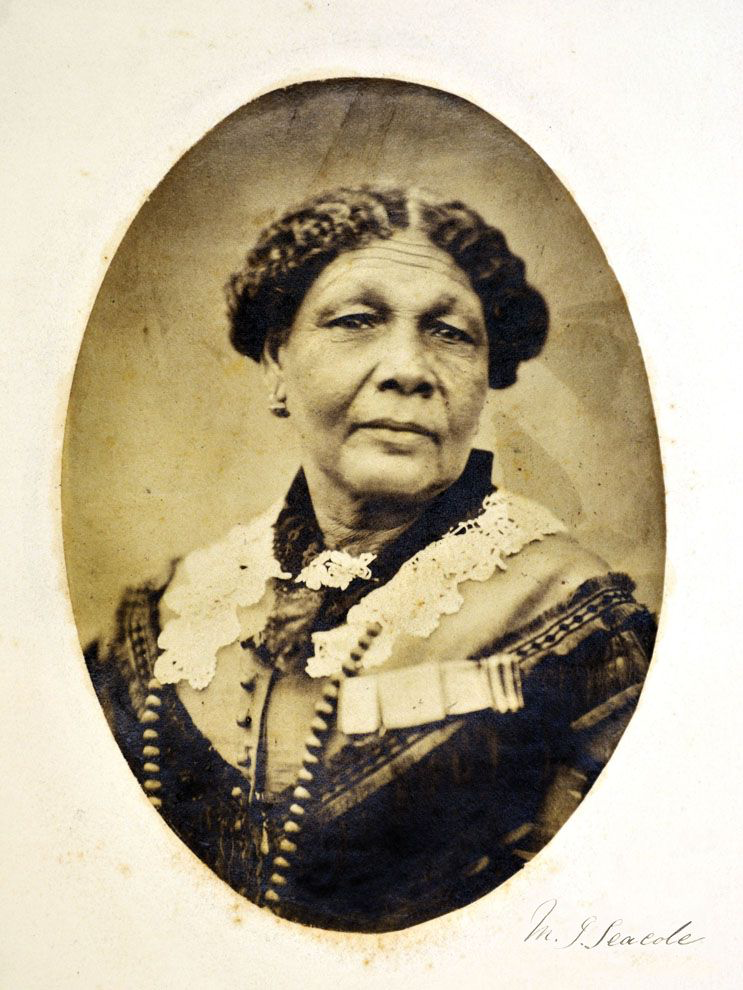 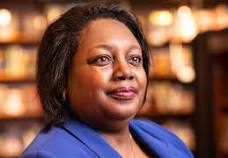 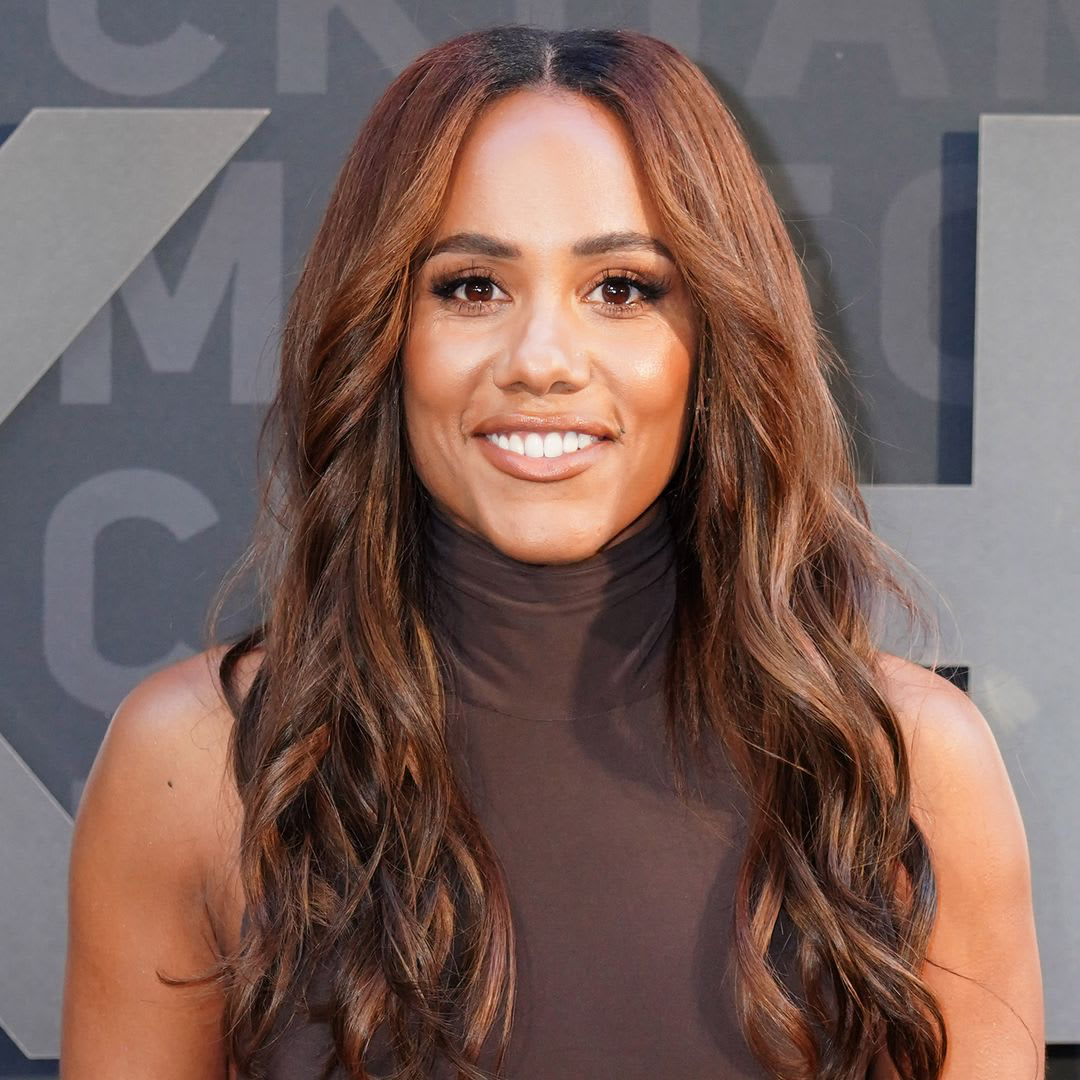 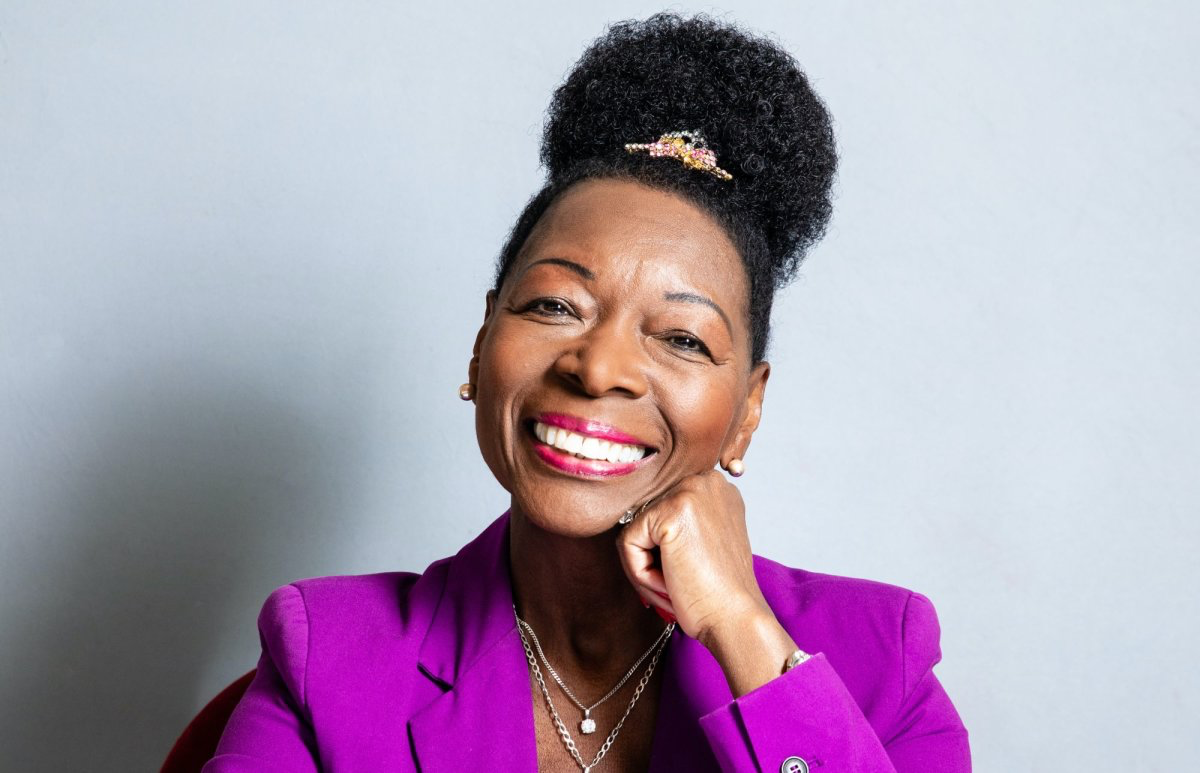 Celebrating Our 
Sisters
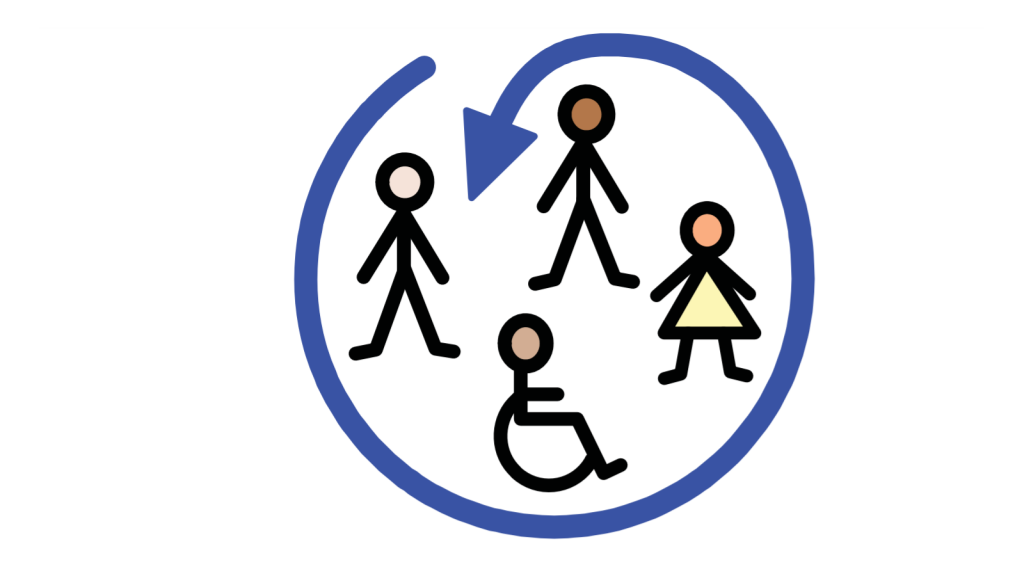 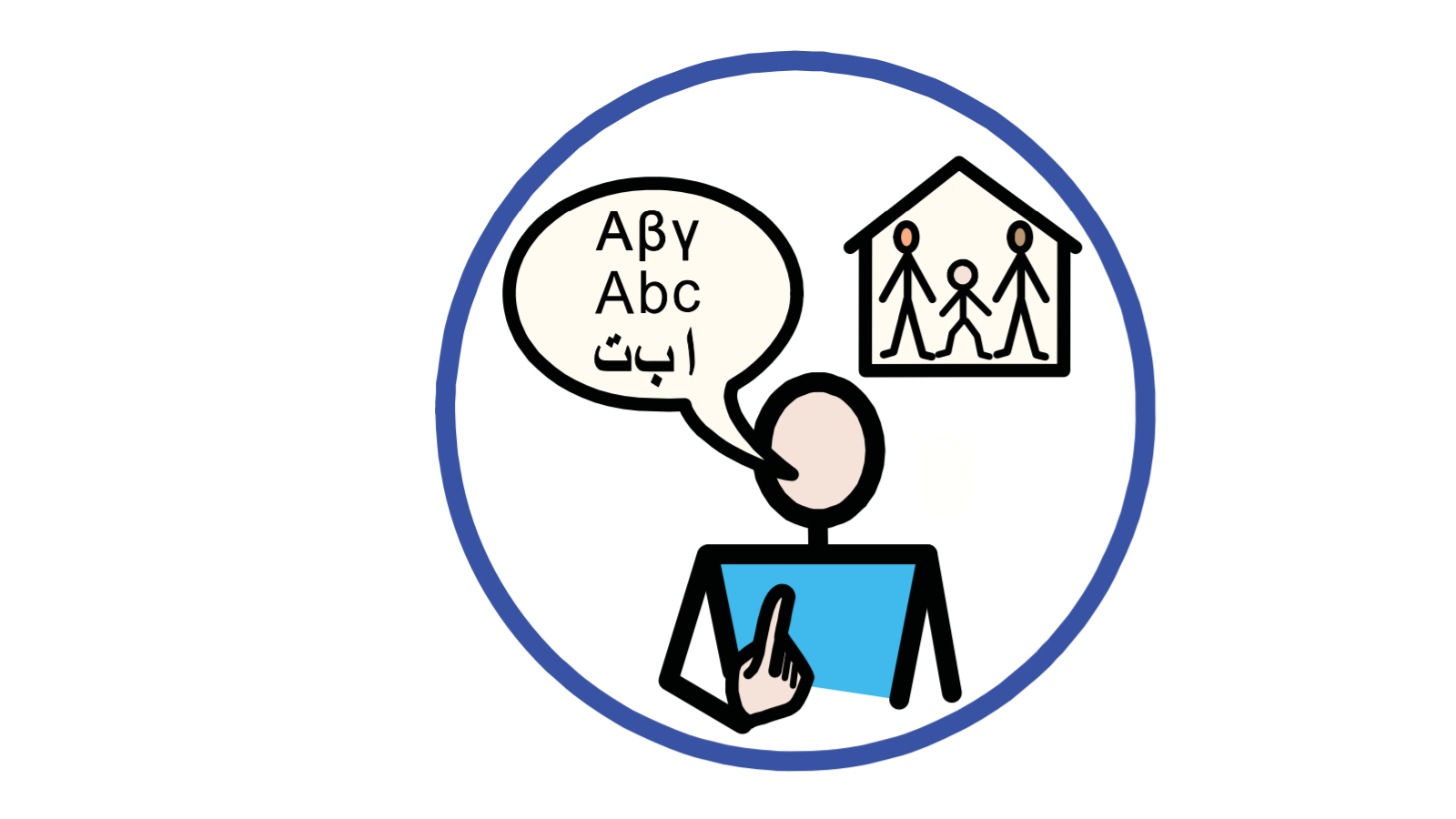 UNCRC Article 2: All children have these rights
UNCRC Article 30: Every child has the right to learn and use the language customs and religion of their family
[Speaker Notes: https://youtu.be/mSmqvX7LrQ0?si=Ls67gpQMeZQlvhRr]
Question Time
Do you recognise these amazing women?
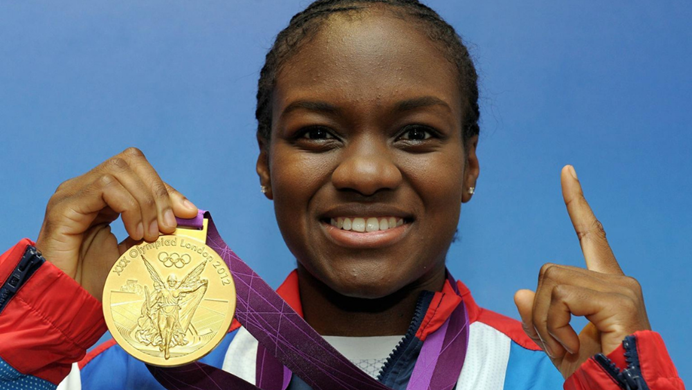 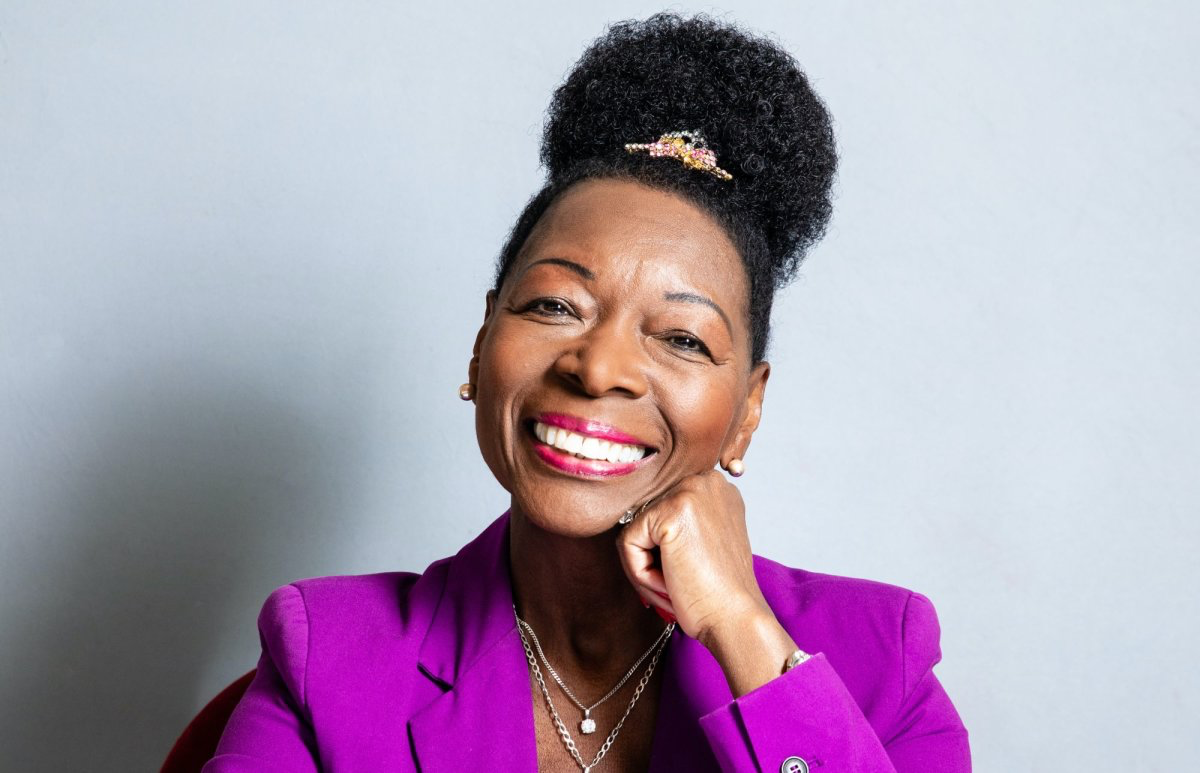 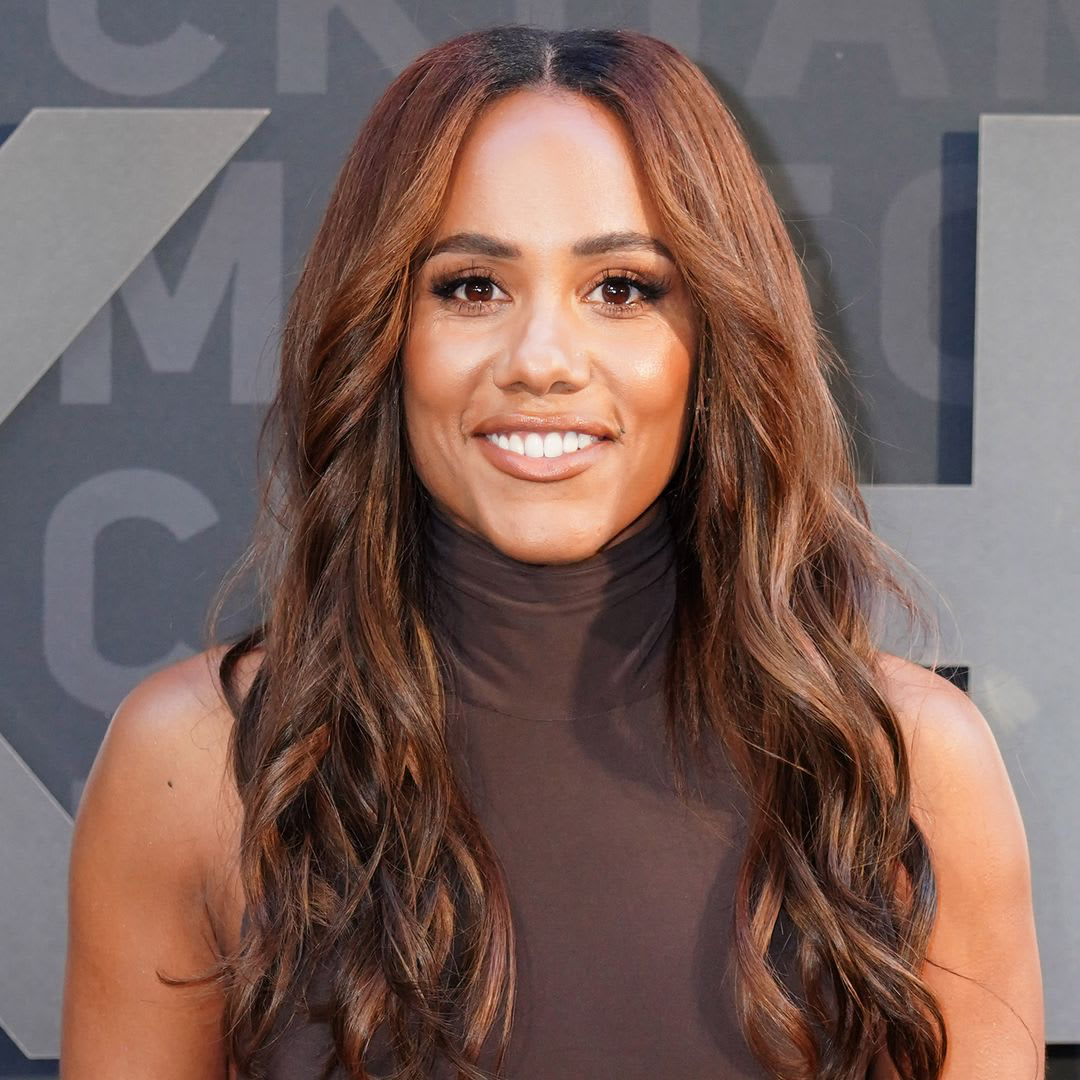 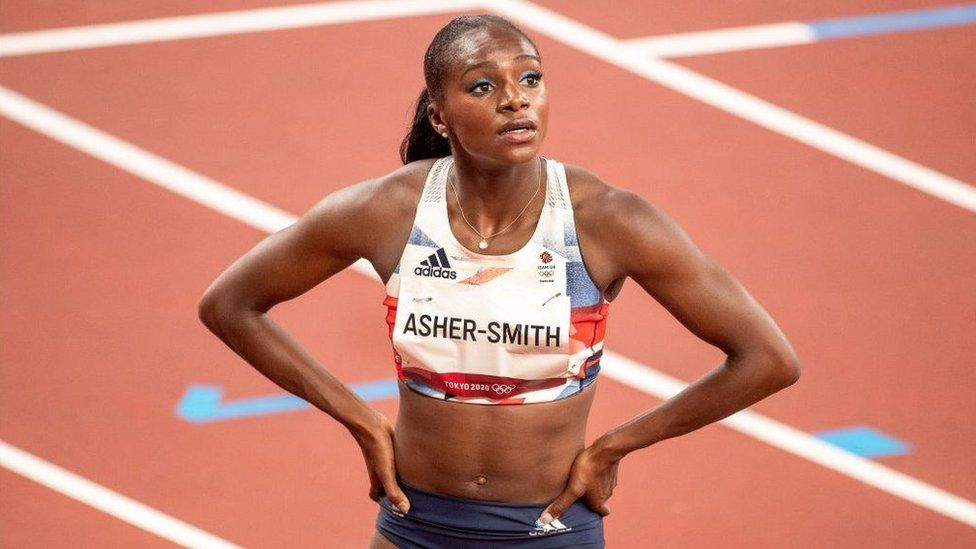 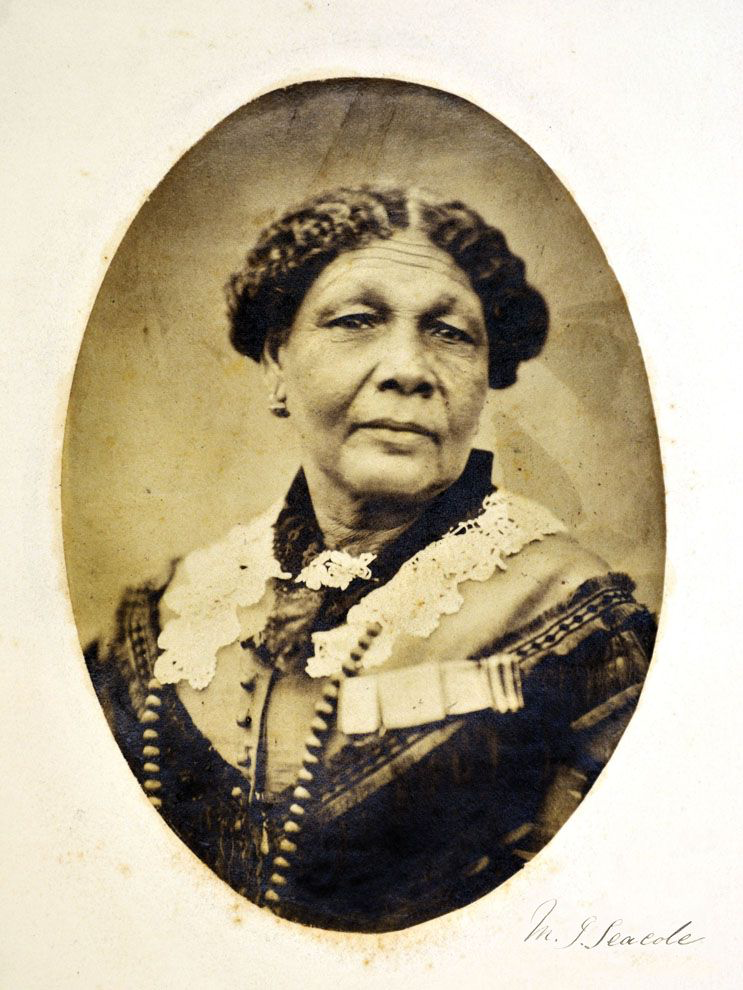 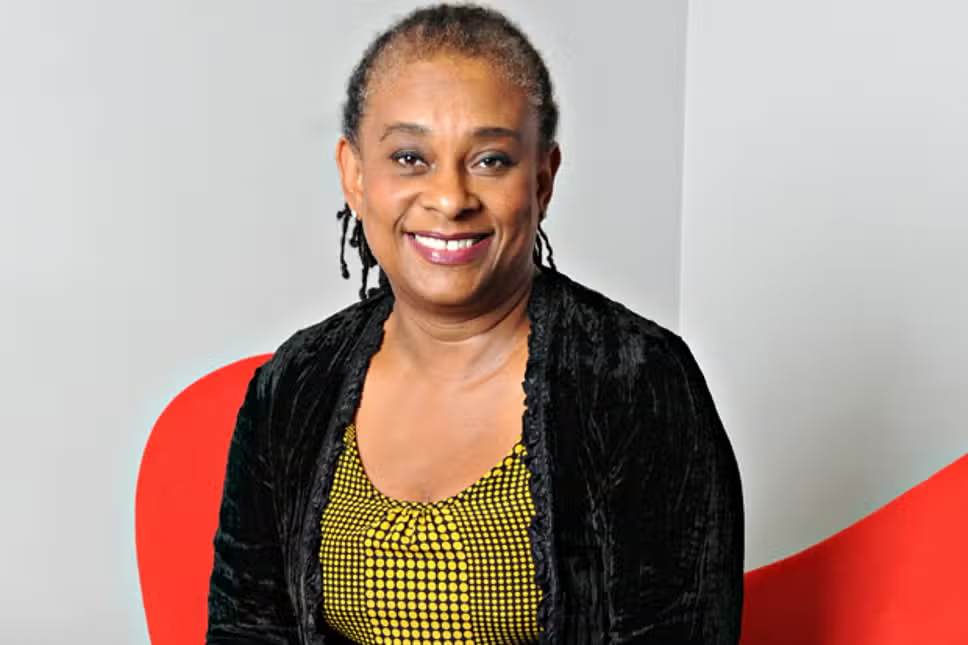 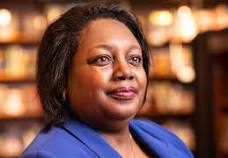 Baroness Floella
Benjamin
Nicola Adams
Alex Scott
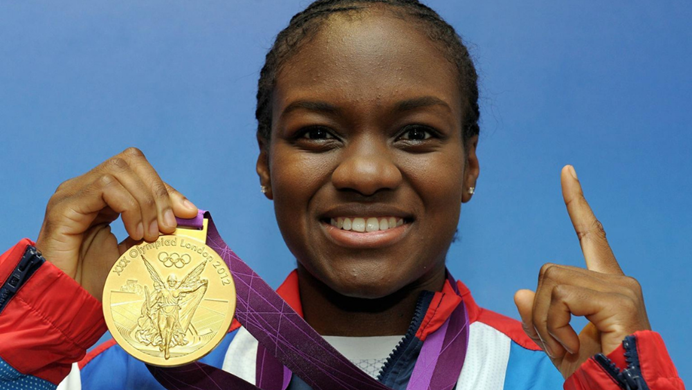 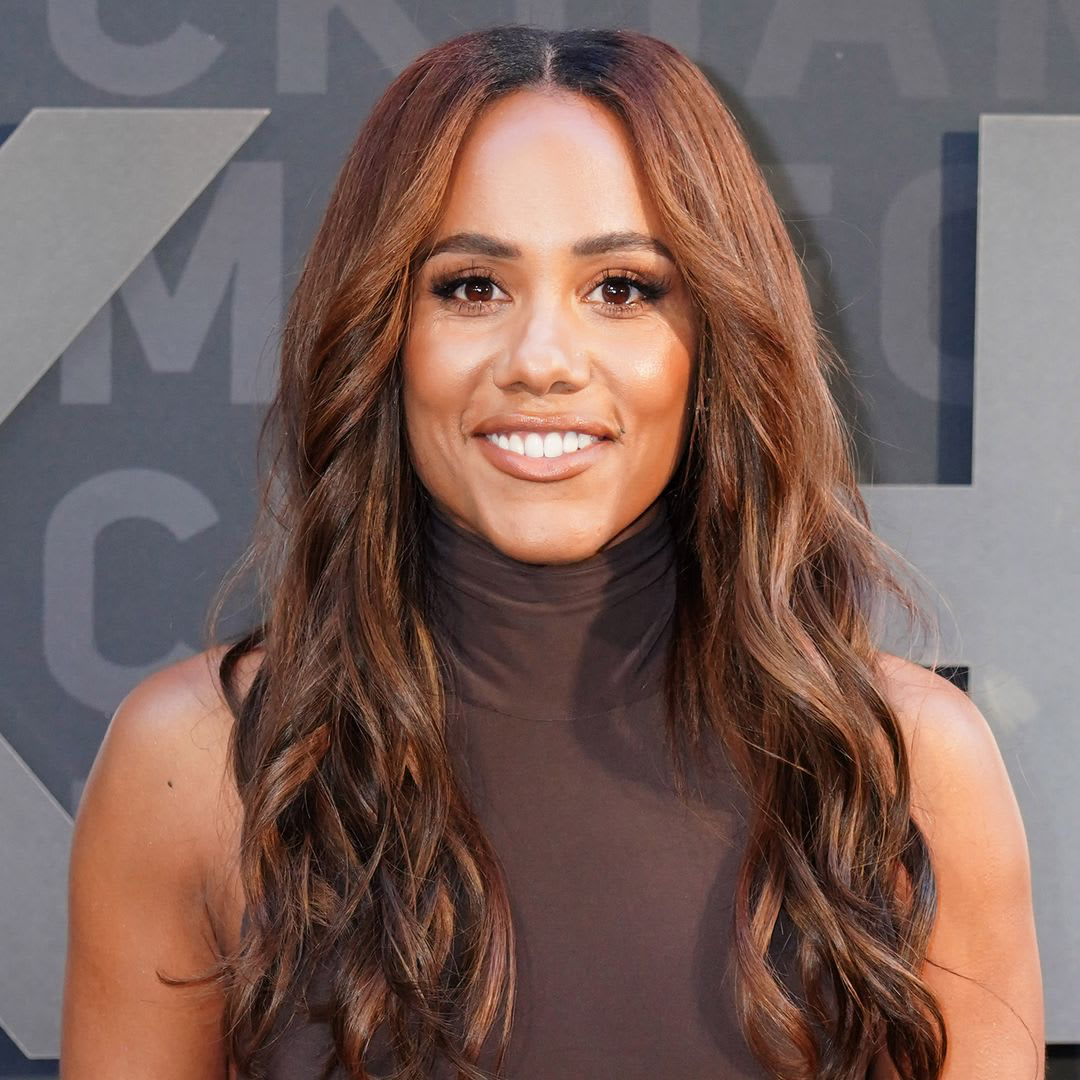 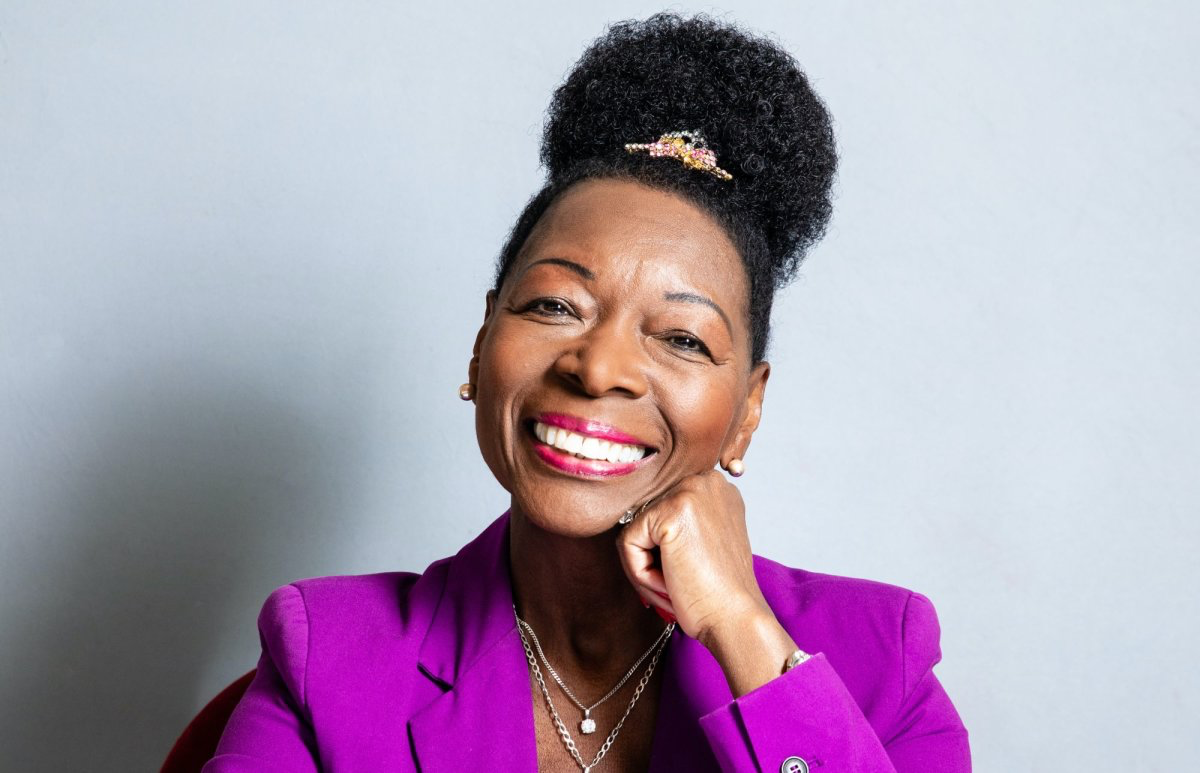 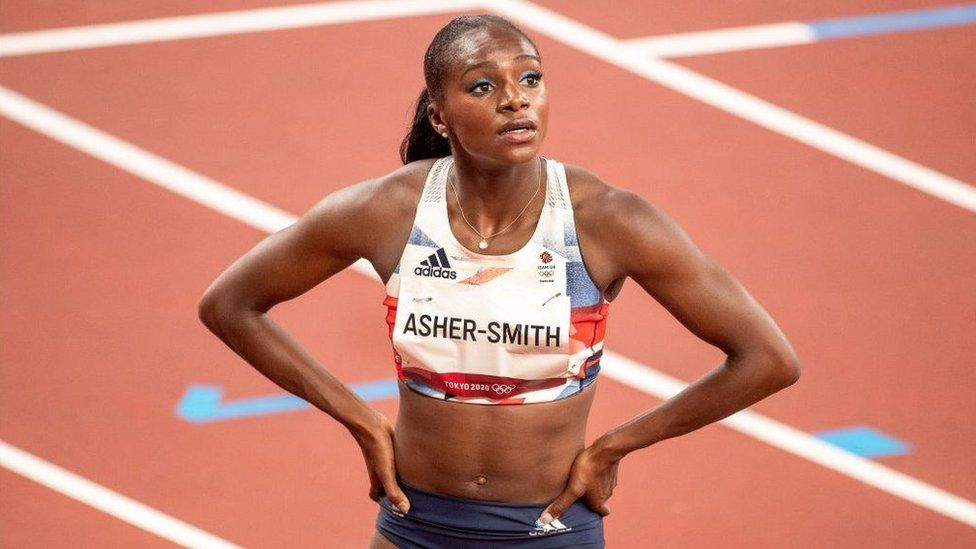 Mary
 Seacole
Dina Asher-Smith
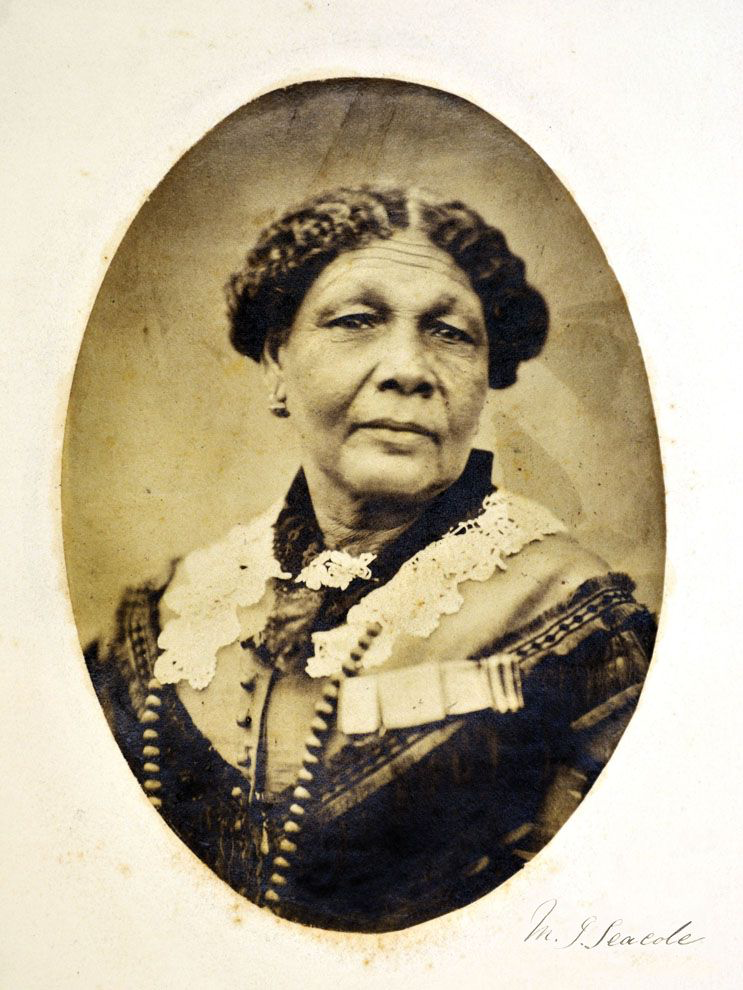 Baroness Doreen Lawrence
Malorie Blackman
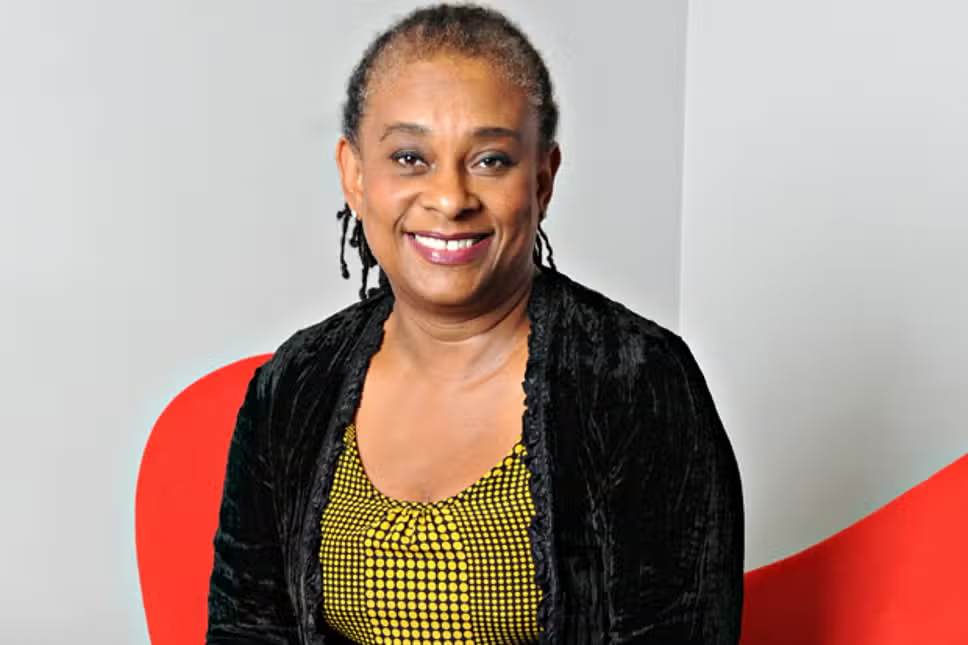 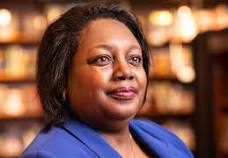 What do they all have in common?
All of these women have a  skill and talent that has made them successful in 







They are all successful because they are a have shown resilience ambition and bravery.
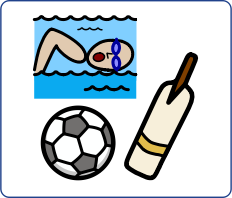 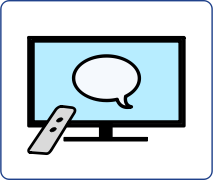 Sports
Acting and Presenting
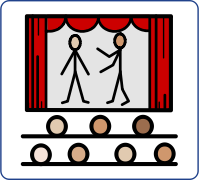 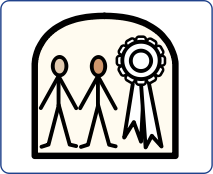 Politics
Nicola Adams
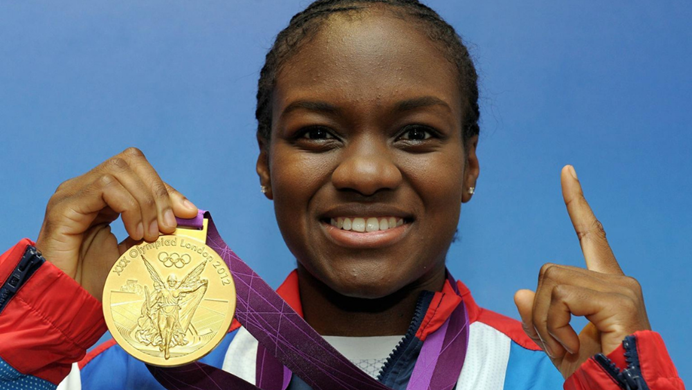 Nicola Adams is a former professional boxer and a legend in the world of women’s boxing
In 2012 she made history by being the first woman to win an Olympic boxing Gold medal
She is a role model  for aspiring athletes particularly in women’s sports
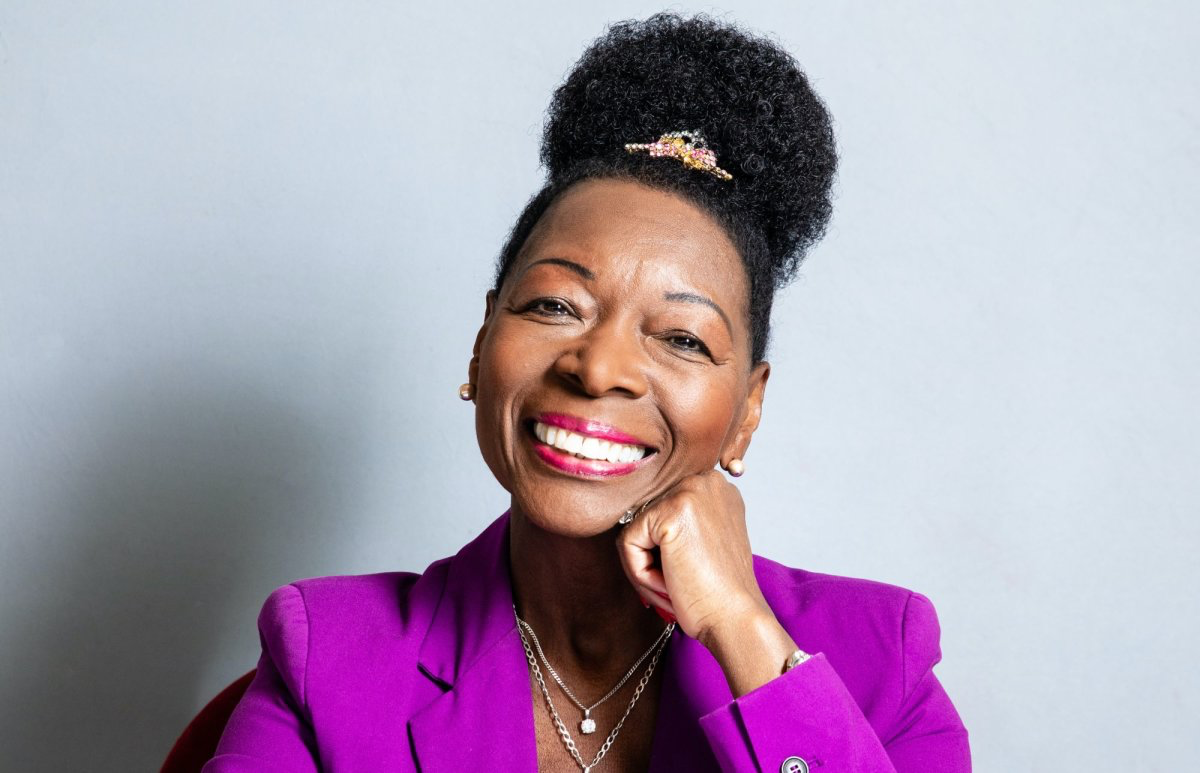 Baroness Floella Benjamin
Baroness Floella Benjamin is a famous British Actress and children’s television presenter 

She is a dedicated champion for children’s rights and has helped many children’s charities

In 2001 she was presented with an OBE and she was made a Dame in 2020
What else do they all have in common?
They are Black or of Mixed Heritage. They have African or Caribbean Roots
Africa
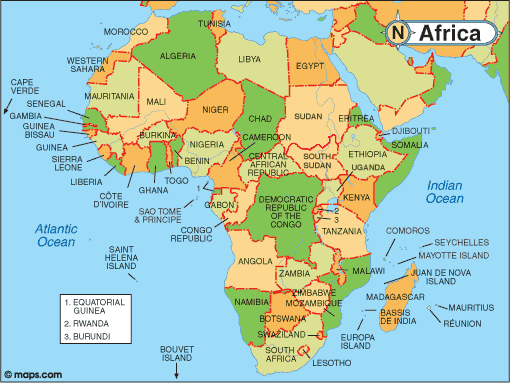 Caribbean
What is Black History Season?
Black History Season is a special time when we celebrate and learn about the incredible achievements of Black British people throughout history 
It is a time when we learn about Black British people, who are not represented as much as white people in books, films and television
 Celebrating Black History Season at our school also reminds us of the importance of having respect and tolerance for all cultures
Your Project
This year our theme for Black History Season will be  ‘Celebrating our Sisters’
This means  we will be learning about and celebrating Black and Mixed Heritage British women who have shaped history
Your Project
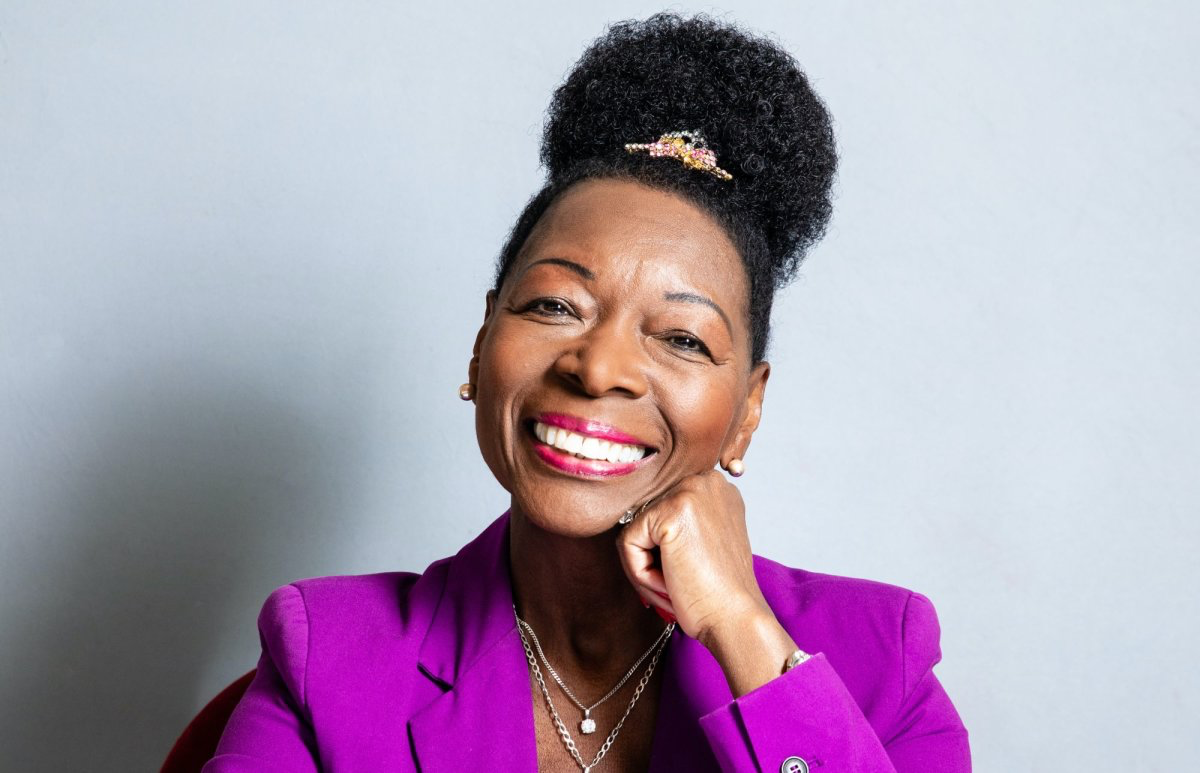 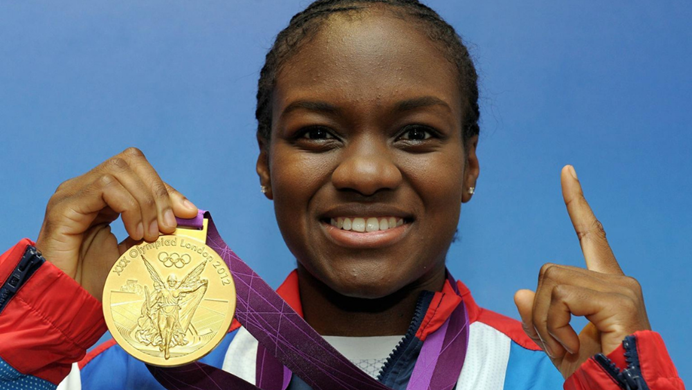 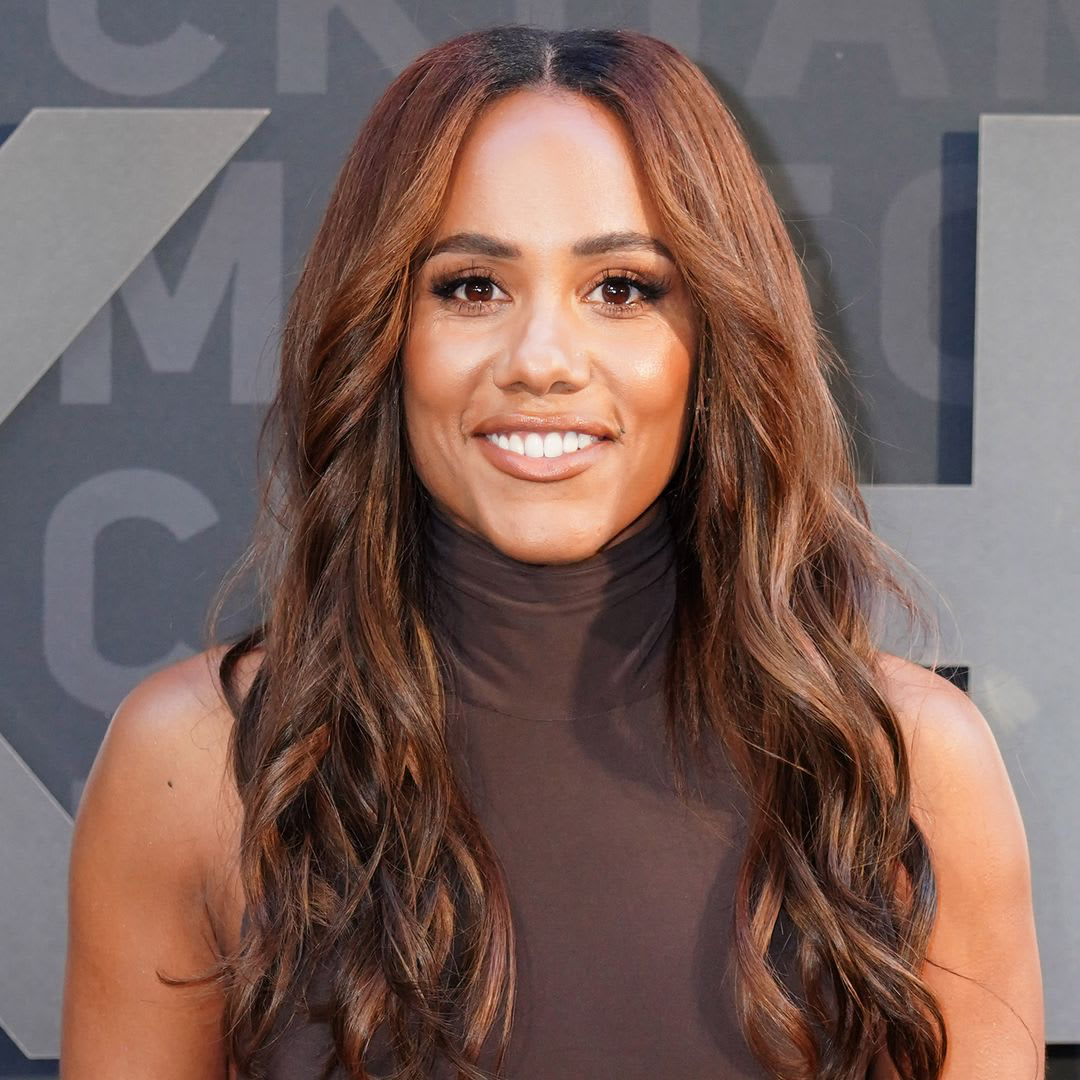 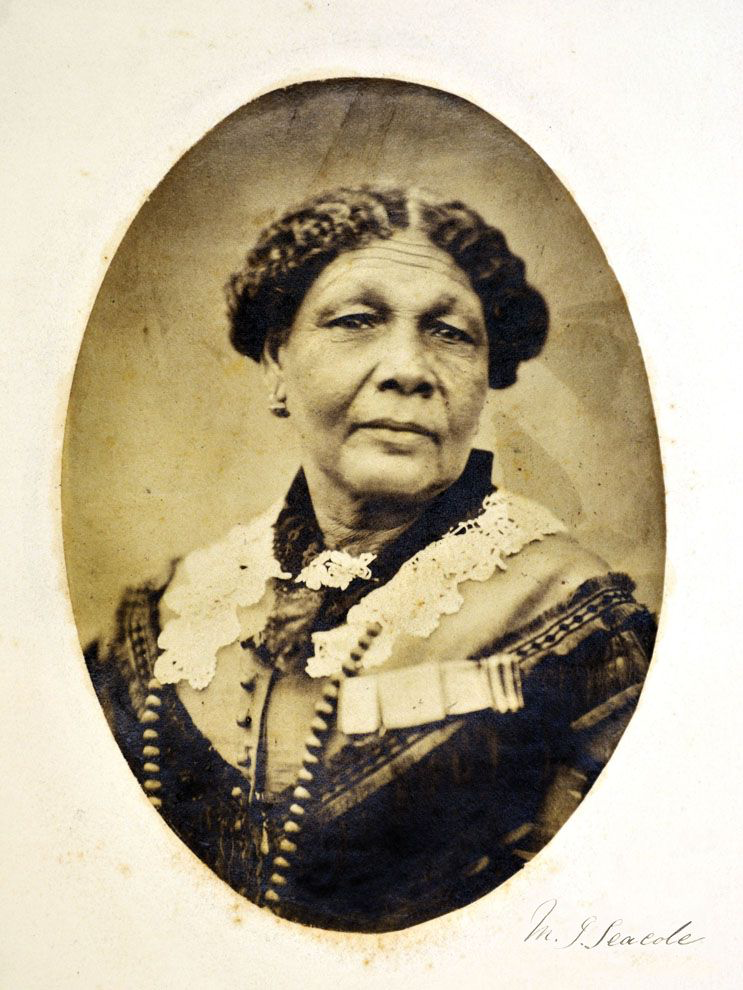 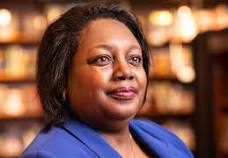 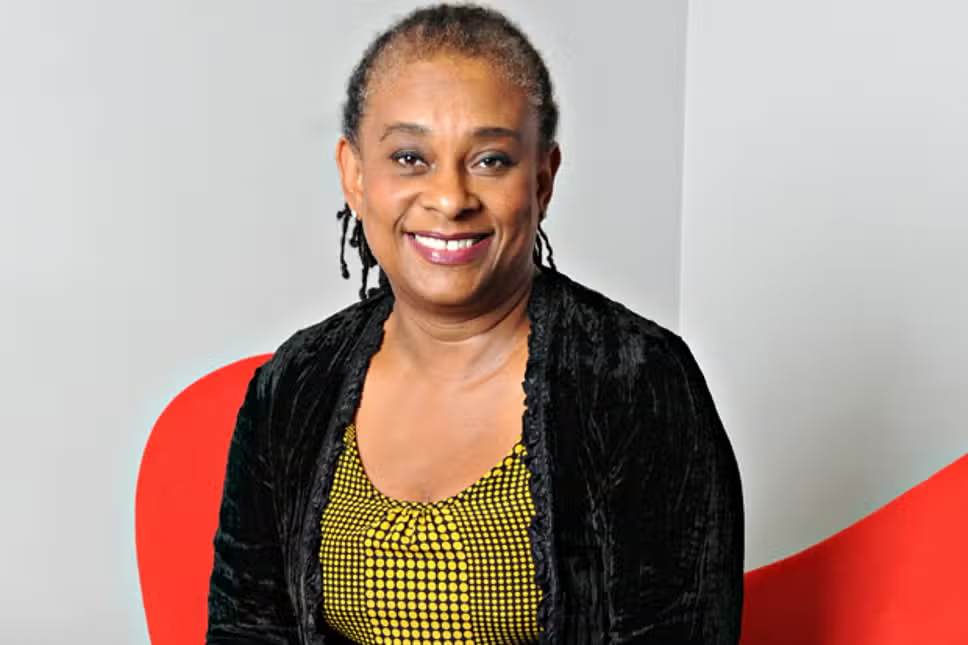 Prayer
Dear Lord,
Thank you that you have created us all to be ​equal. Please give us the courage and strength to ​stand up to unfair treatment, where other people's rights are not being respected.
Thank you that you give us all special gifts ​and talents, help us to always do our very ​best.
Amen